DECISION MAKING | MAKING A CHOICE
CIRCLE ME!
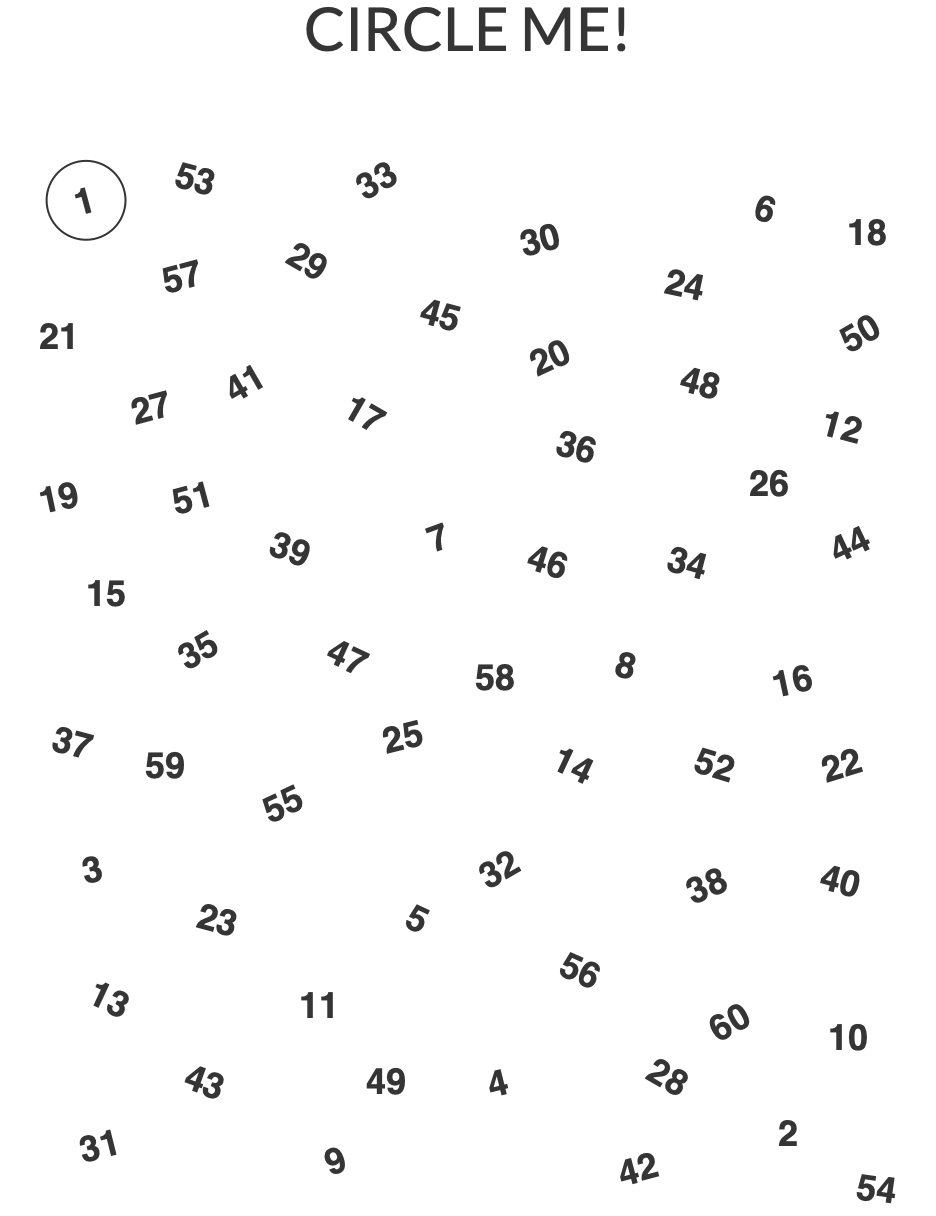 © 2022 OVERCOMING OBSTACLES
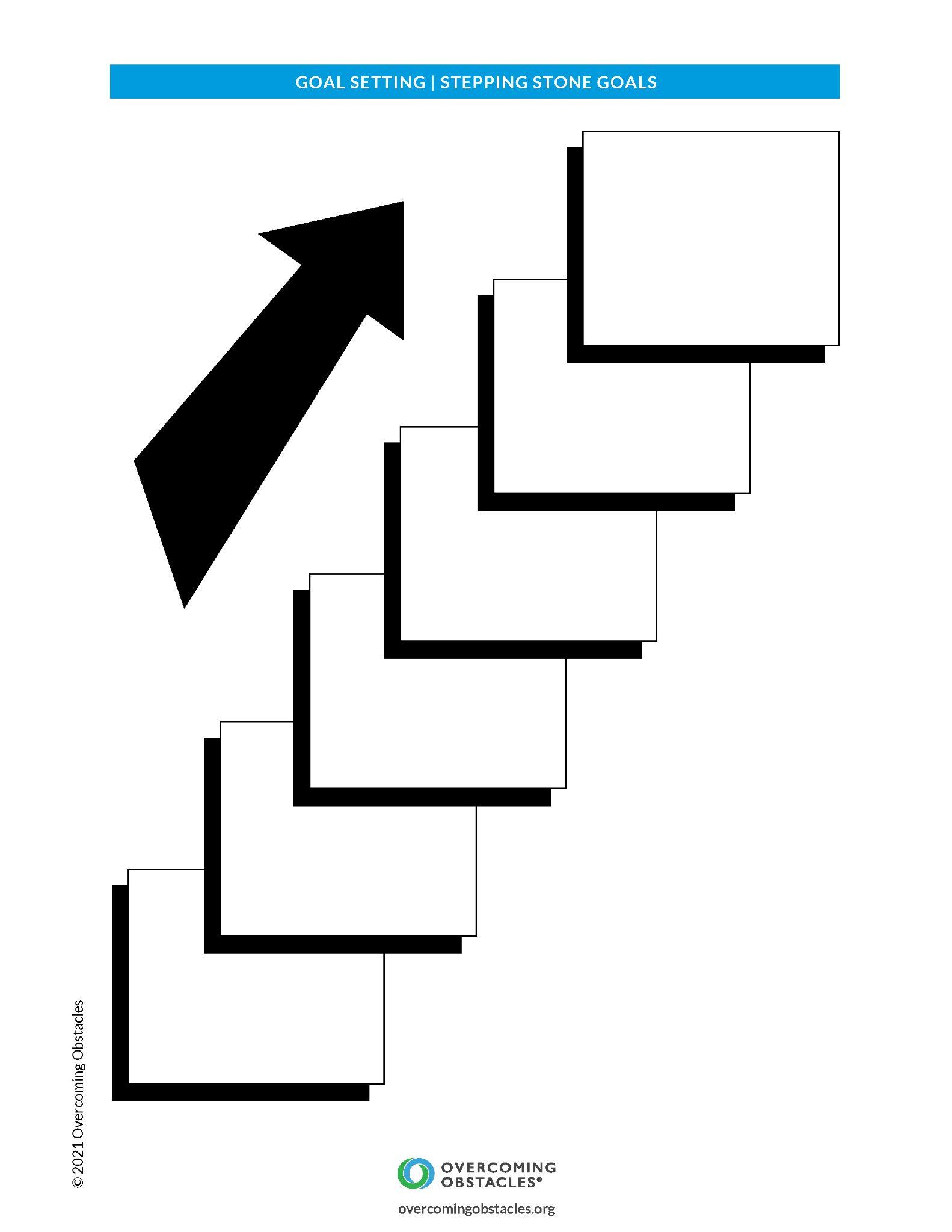